Презентация по рассказу Василия Шукшина «Обида»
Ученица 11 класса «Б»
Рубина Анна
«Шукшину было дано такое счастье, что все его разносторонние дарования были объединены одним порывом, одним стремлением: понять душу народа, слиться с ней неразрывном единстве, когда на голос художника, вдруг всколыхнувшись, отзовется самая глубь..» (Петр Проскурин)
Одной из главных особенностей чудиков Василия Шукшина является то, что они жаждут справедливости, жаждут добиться правды во что бы то ни стало. Пусть они будут оступаться на пути к поставленной цели, но они будут идти к ней преданно и до конца. Таким упорным, настойчивым, смелым и справедливым представляет читателю своего героя Шукшин в рассказе «Обида».
Герои Шукшина
Главный персонаж рассказа - Сашка Ермолаев. Автор так и называет своего героя-чудика - Сашка («Сашку Ермолаева обидели…», «В субботу утром Сашка…», «Сашка, милый…»), а не Александр Ермолаев. Этим Василий Шукшин определяет чудика, как простого человека, благодаря использованию такого имени возникает некое родство, близость читателя и персонажа.
Сашка Ермолаев - удивительный человек. Его оскорбили, обвинили «всем магазином» в том, чего он не совершал, а он упорно доказывал, что ни в чем не виноват, пытался выяснить, почему некоторые люди подхалимничают, объяснить им, что так делать не нужно. Он не думал ни о какой мести, а наоборот, размышляя, почему люди ведут себя подло, льстят
кому-то, предположил: «зря он так – не разобравшись, полез вступаться… Вообще поговорю. Может, он одинокий какой». Удивительная реакция: после всех унижений, Сашку заботит то, что происходит в жизни совершенно чужого человека, несправедливо обвинившего его. Это характеризует героя рассказа, как человека доверчивого, добродушного, великодушного, честного, не способного на подхалимство, справедливого, упорного, ищущего и стремящегося к правде.
Сашка Ермолаев, человек ранимый, чувствительный, эмоциональный. Он очень переживает из-за ошибок, даже слишком переживает, его постоянно «трясет», «в груди что-то вскипает», он может плакать: «У Сашки навернулись на глаза слезы». А иногда «слезы наворачиваются» и от любви, от любви к родной дочке, от любви к самому дорогому, что у него есть.
Краткое содержание рассказа :
В данном произведении речь идет о случае, который может произойти с каждым в повседневной жизни. Сашка Ермолаев приходит в магазин, где обознавшаяся продавщица обвиняет его в том, что вчера он «скандалил» на весь магазин. Сашку это возмущает, он пытается доказать, что продавщица ошиблась, но не находит понимания, а сталкивается с подхалимами и обиженный уходит домой. У входа в магазин герой пытается объясниться с одним из тех людей, которые безосновательно обвиняли его, даже приходит к нему домой, чтобы добиться правды. Но получает только удары от сынка этого подхалима.
Значение слова «обида»:
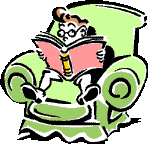 ОБИДА- Несправедливо причиненное огорчение, оскорбление.

ОБИДА - выставить на всеобщее обозрение, позор.

ОБИДА – оскорбление.

ВЫСТАВЛЯТЬ НА ПОЗОР - выставлять на всеобщее обозрение людей, совершивших какой –либо неблаговидный поступок.
«… Сашку вдруг изумило и то, что она, крохотуля, почему-то смолкала, когда он объяснялся с дядями и тётями, а начинала говорить лишь после того и говорила, что дяди и тёти — «похие», потому что нехорошо говорят с папой. Сашка взял девочку на руки, прижал к груди. Что-то вдруг аж слеза навернулась.
— Кроха ты моя… Неужели ты всё понимаешь?..»
Как это ни странно, но дети понимают «всё» гораздо лучше взрослых. Рассказ Василия Шукшина страшен именно своей обыденностью, своей узнаваемостью. В нём ничего не придумано. Взрослые «дяди и тёти» давно уже свыклись с тем, что их детям ещё кажется невозможным.
Главная проблема в рассказе:
В современной литературе В. Шукшин поднимает проблемы нравственности нашего общества. В то же время писатель выступает в защиту человека, его прав. Писатель в простой форме, часто с юмором, доносит до читателя многие проблемы человека и общества.
    Рассказ Шукшина «Обида» как раз относится к этой теме. Главный герой - Сашка - молодой мужчина. Однажды он пришел в магазин, где продавщица нагрубила ему, сказав, что вчера он, пьяный, устроил в магазине скандал. Но такого не было, и Сашка очень обиделся на несправедливость, на покупателя, который поверил продавщице. Но проблема, поднимаемая в этом рассказе, гораздо глубже обиды. Вопрос стоит о душе человека, о том, что у разных людей и души-то разные. И оказывается, что чем чище, добрее у человека душа, тем он слабее. Получается, что быть честным, открытым и добрым плохо, для самого же человека это оборачивается иногда трагедией.
Отец и дочь.
Верит отцу
Не осуждает его
Старается поддержать
Лопочет на своем «смешном, непонятном» языке
Переживает за него
Люди «за» и «против» Сашки.
Дочка Маша
Тетя Роза
Завотделом
Очередь в магазин
Чукалов
Игорь
Сторонники:
Противники:
Нейтральна сторона: Жена Вера.
Спасибо за внимание.